Project Standard and Professional 2007 Overview
Alice Steinglass
Senior Lead Program Manager
Microsoft Corporation
Goals
This session will help you to:
Understand the Project 2007 desktopin depth
Build and diagnose project plans
Report project plans and status
Work effectively with Project Professional


Note:  This session is very similar to the
Project 2007 Desktop overview session at the
last Project Conference
Building + Diagnosing Plans
Scheduling
Scheduling is a powerful tool
But, creating and managing accurate schedules is complex
As projects grow, they become even more complex
Even simple date management can be tricky for beginners
Project 2007 Solutions
Change Highlighting
Task Drivers
Multiple Level Undo
Building and Diagnosing Plans
demo
Change Highlighting
Highlights changes from last action
Reveals impact of scheduling engine
Helps beginners understand Project
Highlights all changes from macros and extensions
View Task Drivers
Show drivers for task start date
Start no earlier than constraint
Predecessor task (including lags)
Non working time (calendars)
Leveling delay
Understand Project scheduling rules
Multiple Level Undo
Undo any number of actions
Undo all types of actions
View changes or data changes
Application options
Actions from macros/extensions
Familiar Office user interface
Reporting Project Status
Reporting
Project has great, comprehensive data
Need more thorough cost reporting and budget tracking that can align to financial systems
PM needs to present this in a professional report
Stakeholders want summarized reports on projects … in familiar tools
Project 2007 Solutions
View Enhancements
Cell Background Formatting
Budget Tracking
Visual Reports in Microsoft Office Excel and Visio
Reporting Project Status
demo
Budget Tracking
Allows user to specify budget at project-level
Display budgets in reports
User defined budget categories
Separate budgets for:
Materials
Work
Costs
Support for timephased budgets
Cost Enhancements
New Resource Type = Cost
Multiple Fixed Costs per Task
Tie Account Codes to Costs
Roll up costs against budgets
Simplify exporting cost data to G/L
Cell Background Formatting
Control the background format of cells
Available through UI and object model
Works in all Tables
Easy to identify tasks of interest
Manually
Use with Filters
Set via Macros
Visual Reports
Create visual reports in Excel and Visio with Project data
Pivot-Tables (Excel)
Charts and Graphs (Excel)
Hierarchical Diagrams (Visio)
Live analytics (data-bound)
Out of Box Visual Reports
Share library of custom reports 
Export project data to OLAP cubes
Working On The Road
Mobility
Project managers work on the road
Big projects need fast performance and reliability … from anywhere
Need visibility and control of cross-project dependencies
Project 2007 Solutions
Local Cache
Optimized, Transacted Messaging
Save and Publish
Project Server Custom Fields (Unlimited)
Update Projects on Project Server
Deliverables
Local Cache
Pro reads/writes to cache
Cache service sends differences to/fromProject Server
Differences sent as SOAP messages
Messages are transacted
Results
Pro performs as if opening or saving a file = FAST!
Cache synchs to server as available = JUST WORKS!
Messages are transacted = RELIABLE!
(Save) And Publish
Save
Saves to Project Server
Changes are private!
Publish
Saves to Project Server only if needed
Changes to project are pushed to viewsand reports
Results
Security of backed up data
Performance and control (privacy) of local file
Custom Field Improvements
Unlimited Server Custom Fields
Defined on Project Server
As many as you like for all field types
Look-Up Tables
Can be sorted by ID = WYSIWYG
Multi-Value Fields
Supported for all field types
Updates On Project Server
Update via Project or PWA
View submitted actuals
Preview impact on project schedule
Server-side Scheduling
Notifications of updates onproject open
Accepting updates on Project Server
demo
Deliverables
Manage communicationbetween teams
Only share important dates
Receive notification of changes
Report on deliverable progress
Audit changes to deliverables
PM controls impact to project schedule
Decides if and when deliverable changes
Control impact of dependency on schedule
Managing Deliverables
demo
Summary
Project 2007 is the best Project ever!
Easier to get started … for everyone
Improved visibility for you, your team and project stakeholders
Designed to work great on the road
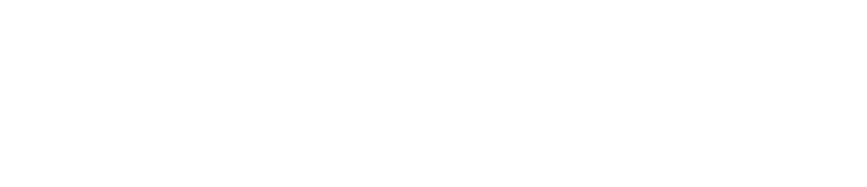 © 2007 Microsoft Corporation. All rights reserved. 
Microsoft, Windows, Windows Vista and other product names are or may be registered trademarks and/or trademarks in the U.S. and/or other countries. The information herein is for informational purposes only and represents the current view of Microsoft Corporation as of the date of this presentation.  Because Microsoft must respond to changing market conditions, it should not be interpreted to be a commitment on the part of Microsoft, and Microsoft cannot guarantee the accuracy of any information provided after the date of this presentation.   
MICROSOFT MAKES NO WARRANTIES, EXPRESS, IMPLIED OR STATUTORY, AS TO THE INFORMATION IN THIS PRESENTATION.